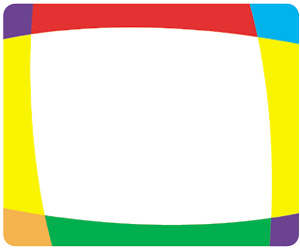 أنماط الإدارة المدرسية
قد تتصف ممارسات إدارات المدارس وتصرفاتها بالسلطة والسيطرة المطلقة ، أو تميل إلى التعاون والمشاركة في الرأي والعمل ، أو قد يغلب عليها الإحجام عن التصدي للمشكلات وتنأى بنفسها عن الأخذ بزمام الأمور والمبادرة المبدعة . 
وهذا التنوع في الممارسات والتصرفات من قبل إدارات المدارس تضفي عليها نمطاً معيناً يمكن وصفها به . و يقصد بالنمط في هذا المقام نظام العمل الذي يتبعه مدير المدرسة في الإدارة ويتخذه له سبيلاً ، أو أسلوبه المتجسد في السلوك والتصرفات الشخصية والمهنية في كافة المواقف التربوية والإدارية
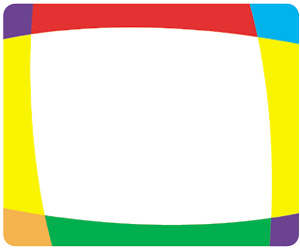 الإدارة الأوتوقراطية  ( Autocratic ) ولها مسميات متعددة مثل : السلطوية ، التسلطية ، الفردية ، المتحكمة. وتتخذ هذه الإدارة التسلط والإستبداد كمنهج تتبعه في التعامل مع العاملين في سبيل تحقيق أهدافها ، وأهم ما يميز المدير الأوتوقراطي ما يلي :
إصدار القرارات والتعليمات الفردية والتفتيش للتأكد من تنفيذها دون مراعاة لمصالح العاملين معه وقدراتهم وفروقهم الفردية .
عدم تقبله للنقد الموضوعي أو التراجع عما يصدره من تعليمات حتى لو أدرك  أنها تعليمات غير سليمة .
انعدام روح الألفة والولاء بين المدير والعاملين وبين العاملين وبعضهم البعض .
 سيطرة الخوف والرهبة على العاملين من المدير مع انعدام الرقابة الذاتية لهم.
يبحث المدير الأوتوقراطي عن أخطاء العاملين من خلال التفتيش المفاجئ ومعاقبة المخطئ ليكون عبرة للآخرين.
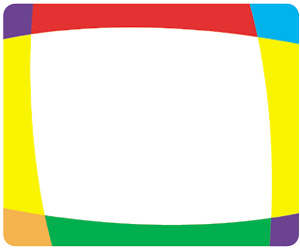 هذا النمط من الأنماط المرفوضة من وجهة نظر الفكر الإداري المعاصر لأنه يهدم شخصيات العاملين ويعيق بناءها ونموها ويسبب القلق و الإضطراب في نفوس العاملين ، وتنعدم فيه وحدة العمل الإنساني بين مدير المدرسة والمدرس والتلميذ وهذا ما يتعارض مع روح التربية الحديثة.
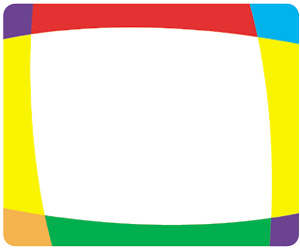 الإدارة الترسلية ( Laissez – Fair  ) ولها مسميات متعددة مثل : المتساهلة ، السائبة ، الحرة المطلقة . والإدارة الترسلية أو المتساهلة هي عكس الإدارة الأوتوقراطية ، فبعد أن كان المدير الأوتوقراطي متسلطاً على العاملين متجاهلاً شخصياتهم يأتي المدير الترسلي ليكون منعدم القيادة وغير قادر مسك زمام الأمور والسيطرة على العاملين بطريقة مباشرة أو غير مباشرة . مما يجعل المدرسة في حالة من التسيب والقلق والتوتر وبالتالي غير قادرة على تحقيق أهدافها والقيام بواجباتها المتوقعة منها . ولعل أبرز ما يميز مدير هذه الإدارة ما يلي :
غير قادر على اتخاذ القرارات مع العاملين .
يجد صعوبة في ضبط العاملين في المدرسة.
لا يحرص على قيام وظائف الإدارة من تخطيط وتنظيم وتنسيق ومتابعة وتقويم.
لا يحرص على إكساب العاملين المهارات والقدرات التي ترفع من مستوى أدائهم في المدرسة .
لا يهتم بمعالجة وتقويم الأخطاء الواقعة في المدرسة ولا تحرص على اتخاذ اللازم تجاهها.
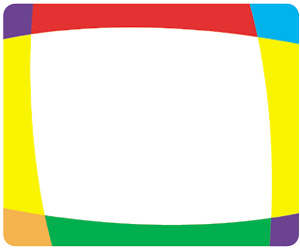 هذا النمط من الأنماط المرفوضة من وجهة الفكر الإداري المعاصر لأنه يؤثر على الإنجاز والإنتاجية في العمل نتيجة تساهل العاملين وعدم جديتهم في إنجاز ما يكلفون به من مهام لتساهل مدير هذه الإدارة وعدم قدرته على تحقيق أهداف المدرسة.
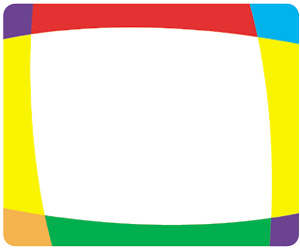 الإدارة الديموقراطية  ( Democratic ) ولها مسميات متعددة مثل : التشاركية ، الشورية ، التشاورية .إن هذا النمط من الإدارة يأخذ بمبدأ المشاركة الجماعية في اتخاذ القرارات وتنفيذها ، وهي تأخذ الوضع الوسط ( المتوازن ) بين الإدارة الأوتوقراطية والإدارة الترسلية بحيث تكون قادرة على الإنجاز وتحقيق أهداف المدرسة بمشاركة العاملين فيها في جو من التعاون والألفة والعلاقة الإنسانية المتميزة ، ولعل أهم ما يميز هذه الإدارة ما يلي :
يشرك المدير الديمقراطي العاملين معه في التخطيط ووضع الأهداف وتنفيذ وتقويم العمل المدرسي  .
يقدّر المدير حاجات وقدرات وميول العاملين معه ويسعى لتلبيتها ونموها .
الحرص على تنمية العلاقات الإنسانية وبث روح الألفة والأمن بينه وبين العاملين وبين العاملين وبعضهم البعض.
يشجع المدير الديمقراطي العاملين معه بالمكافآت التي تحفزهم على العمل.
يعالج المدير الديمقراطي الأخطاء على أنها ظاهرة طبيعية فالكل يخطئ فيتخذ الإجراءات المناسبة لتعديل الخطأ دون الحاق الأذى بالآخرين
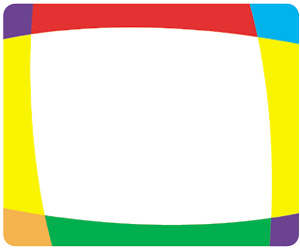 وهذا النمط من الإدارة ما يدعو إليه الفكر الإداري المعاصر والتربية الحديثة من حيث جودة العمل وتميزه نتيجة للقرارات الجماعية ، تميز العاملين نتيجة معرفة حاجاتهم وقدراتهم وفروقهم الفردية والحرص على نموهم وتطورهم  وإحساسهم بالأمن والراحة و الإستقرار نتيجة العلاقة الطيبة بينهم وبين المدير .على الرغم من أن النمط الديموقراطي (التشاركي) يبدو أنسب الأنماط الثلاثة للقيادة التربوية إلا أن لكل نمط مزاياه واستخداماته، فلا يوجد نمط صحيح ونمط خاطئ، فالقيادة الأوتوقراطية قد تكون مؤثرة وناجحة في بعض الحالات التي تفشل فيها الأساليب الديموقراطية، والقيادة الترسلية في ظل الظروف المناسبة القليلة قد تقدم أيضاً نتائج أفضل من الأسلوبين الآخرين وإن كانت غالباً ما تُستبعد لعدم فعاليتها. ففي مواقف الانضباط والالتزام بتعليمات الدوام وتسيير الأمور الروتينية كالبريد والصيانة وما إليه، قد يبدو النمط الديكتاتوري هو المناسب، بينما في حالة تطوير أساليب التدريس أو تنمية كفايات المعلمين في مجال التخطيط والتقويم مثلاً، فإن النمط الديموقراطي يكون أكثر فعالية
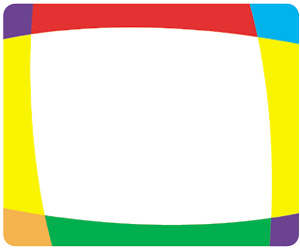 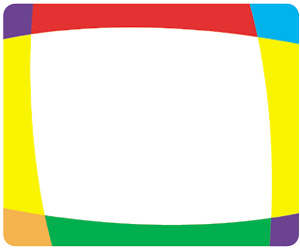 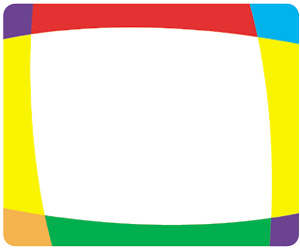 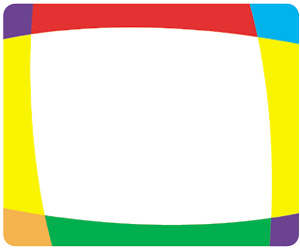 القيادة والإدارة
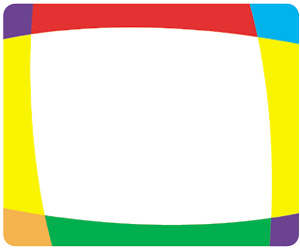 أولاً : مفهوم القيادة
كثيرون هم الذين تطرقوا إلى تعريف القيادة سواء كانوا علماء أم قادة ظهروا في التاريخ ،لكن القيادة لم تكن في كل هذه التعاريف موضوعا قابلا للجدل بقدر ما كانت موضوعا يستدعي الرصد المستمر و الدراسة و المناقشة. وتعرف القيادة التربوية بأنها النشاط الذي يمارسه القائد الإداري في المجال التربوي لإتخاذ  وإصدار القرار والإشراف على الآخرين باستخدام السلطة الرسمية وعن طريق التأثير بغية تحقيق الأهداف  المنشودة.
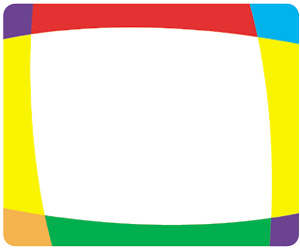 ثانياً : صفات القائد التربوي الفعال 

1- القدرة أو الكفاءة ( الذكاء المرتفع ، القدرة على التحليل و الإستبصار ، اليقظة ، الطلاقة اللغوية ن القدرة على إصدار الأحكام ، القدرة على فهم المشكلات وطرح الحلول ، الجرأة في إبداء الآراء والمقترحات ، المبادأة ، والطموح ).
2- صفات جسمية مناسبة مثل الصحة الجيدة ، والمظهر الممتاز ، والطول ، والقوام المتناسق .
3- التفوق الأكاديمي والمعرفي وأن تتوفر لدى القائد المهارات العلمية والفنية اللازمة ، ويكون على علم تام بجميع النواحي الفنية التي يشرف عليها ويوجهها مثل : تحليل المواقف إلى مكوناتها واستنباط النتائج المحتملة ، وقوة التصور والإدراك ، وربط الأسباب بالمسببات ، والاتصال الجيد بالتلاميذ والمعلمين وأولياء الأمور ، وحسن استخدام الإمكانيات المادية والبشرية .
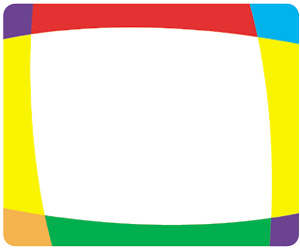 4- صفات شخصية مثل : القدرة على تحمل المسؤولية ، الاعتماد على النفس ، النشاط ، التعاون ، الصداقة والمودة ، العدل والحزم ، القدرة على إتخاذ القرارات ، التواضع واللباقة .
5- صفات خلقية مثل : الأمانة والإخلاص والكرامة ، العدل و الإبتعاد عن التحيز ، الاستقامة والصدق ، والقدوة الحسنة.
6- صفات اجتماعية مثل : أن يكون من مستوى اجتماعي واقتصادي متميز ، ذو شعبية عند الآخرين ، ديمقراطي ويشارك الآخرين في اتخاذ القرار ، يحترم الآخرين ، المعرفة بالعادت الاجتماعية والتقاليد والسلوك البشري ، إصدار تعليماته بشكل مقبول والابتعاد عن الألفاظ شديدة اللهجة ، سماع وجهات نظر الآخرين والقدرة على التكيف.
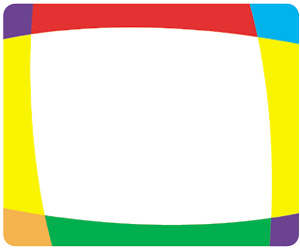 ثالثاً : الفرق بين القائد والإداري
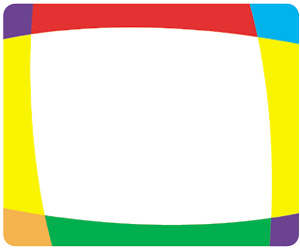 مخرجات نظام الإدارة في التربية الخاصة
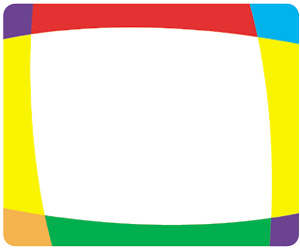 أولاً: تعريف المخرجات:
هي ما تقدمه المنظمة للمجتمع من نتاجات بشرية ومادية ومعنوية نتيجة للتفاعل بين المدخلات والعمليات واندماجها، مثل الخريجين والسلع والخدمات والإنتاج المعنوي.
يرى الغنام(1972م) أن مخرجات النظام التعليمية المتعلقة بالطالب متعددة الأبعاد وهي: بعد التحصيل الدراسي، وبعد الاتزان العاطفي، وبعد التكيف الاجتماعي، وبعد البناء الخلقي للطالب، ونظراً لصعوبة قياس جميع هذه الأبعاد، فقد أجمعت الدراسات على الإكتفاء ببعد قياس التحصيل الدراسي للمواد الدراسية، وما يتضمنه من اكتساب الطالب للمعارف والخبرات والمهارات والاتجاهات.
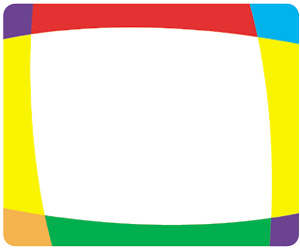 أما مخرجات نظام الإدارة التعليمية فيرى الغنام(1976م) أنها تتمثل مجموعة القرارات والإجراءات التي تتخذ، والحلول التي تدبر للمشكلات، والعلاقات التي تنمو والمهارات الفنية والإدارية التي تستخدم.

في نفس السياق أورد لوننبيرج وزميله(2000م) أمثلة عديدة على مخرجات النظم التعليمية ومنها: تحصيل الطلبة، وأداء المعلمين، والنمو والتطور للطلبة والعاملين، وتسرب الطلبة والعاملين، وغياب الطلبة والعاملين، وعلاقات الإدارة بالعاملين، وعلاقة المدرسة بالمجتمع المحلي، واتجاهات الطلبة نحو المدرسة، والرضا الوظيفي للعاملين.
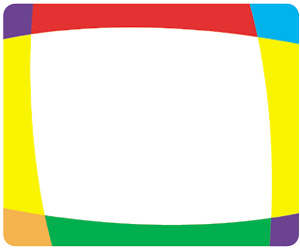 وتتفق وجهتى نظر الغنام(1972م، 1976م) وعطوي)2004م) حول مخرجات النظام التعليمي، حيث يرى أنها تتمثل في المعرفة الذهنية والقيم والاتجاهات والمهارات والأفكار والمعلومات والتغيرات السلوكية التي طرأت على التلاميذ، والنمو المهني للمعلمين، وحل مشاكل التلاميذ ونجاهم ورسوبهم، وخدمة المجتمع.
مما سبق يتضح تنوع المخرجات التعليمية التي وردت في أدبيات التربية، ولسهولة استيعابها فإنه بالإمكان تصنيفها إلى أنواع مثل:
مخرجات كمية ونوعية
مخرجات تتعلق بالفرد أو بالمنظمة
مخرجات مباشرة وغير مباشرة
مخرجات ارتدادية ومخرجات نهائية
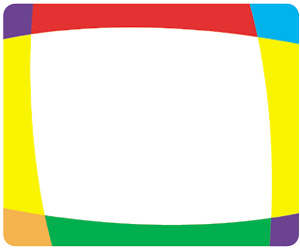 ومهما اختلفت طريقة تصنيف المخرجات التعليمية فإنها تتأثر بدرجة جودة المدخلات التعليمية والإدارية وبجودة العمليات والوظائف الإدارية والتعليمية، فالعناية على سبيل المثال باختيار المعلمين، واختيار المنهاج، وتوافر المعلومات والإحصاءات، واختيار المباني المدرسية الجيدة تؤدي كلها إلى مخرجات تعليمية جيدة، أي أن المدخلات الجيدة تؤدي على مخرجات جيدة، والعكس صحيح
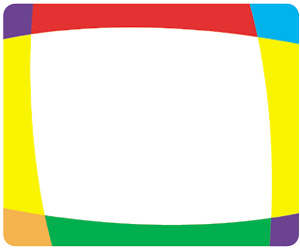 وتلعب عملية التغذية الراجعة 

المستمرة دوراً هاماً في جمع معلومات عن المخرجات التعليمية، وتزويد النظام التعليمي بسماتها وخصائصها ومدى تحقيقها لأهداف النظام، بما يؤدي لتطوير المدخلات والعمليات، وبالتالي تطوير مستوى جودة المخرجات التعليمية. وجدير بالذكر أنه في إطار السعي نحو تطبيق الجودة، شرعت بعض من المؤسسات التربوية مؤخراً في الاهتمام بعملية التغذية الراجعة حول المخرجات التعليمية، في حين أدى إغفال البعض الآخر لها مما ترتب عليه مواجهة عدد من المشكلات والمعوقات، وعدم التأهل والجاهزية لمواجهة التحديات المعاصرة والمستقبلية.
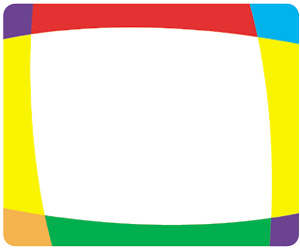 بعض من المشكلات الإدارية في  التربية الخاصة : 

تعاني الإدارة المدرسية من عدد من المشكلات مثل:
1/ عدم توفر الإمكانات المادية والبشرية اللازمة للعمل المدرسي . 
2/ عدم وضوح النظم واللوائح المنظمة للعمل المدرسي.
3/ عدم توافر الصلاحيات بسبب نمط الإدارة المركزي  .
4/ التمسك بالروتين  والتقيد الحرفي باللوائح.
5/ ضعف التنسيق بين سلطات مدير المدرسة وسلطات إدارة التعليم.بسبب صعوبة الاتصال. 
6/ قلة زيارات المشرفين التربويين.
7/ ضعف الكفاءة المهنية لدى مدراء المدارس والمعلمين. 
8/نقص الموارد البشرية في الإدارة، وتأخر تسديد العجز
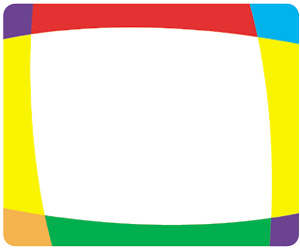 10/ عدم قدرة الإدارة المدرسية على رفع المستوى المهني والفني للعاملين.
11/عدم قدرة الإدارة المدرسية على مساعدة المعلمين المستجدين للتكيف مع المهنة وتفهم طبيعة العمل.
11/ عدم توفر الوقت الكافي لدارسة مشكلات الطلبة داخل المدرسة وخارجها وتهيئة البيئة النفسية والاجتماعية المحفزة على التعلم، 
12/ عدم قدرة المدرسة على توطيد الصلة مع البيئة المحيطة واستثمار قدرات وخبرات الأهالي.
13/ عدم قدرة الإدارة المدرسية على التخطيط الجيد مما يجعل قراراتها عشوائية
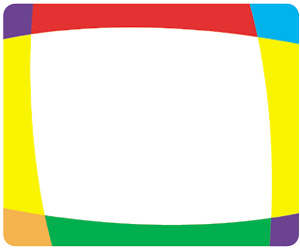 . ومن التحديات التي تواجه الإدارة المدرسية  ما يلي :

الافتقار إلى فلسفة واضحة ومحددة المعالم حول الإدارة المدرسية برمتها.
الافتقار إلى استراتيجية وخطط واضحة ومحددة تترجم الفلسفة إلى واقع ملموس .
الافتقار إلى استراتيجية محددة لإعداد وتدريب القيادات التربوية قبل الخدمة وأثنائها .
الافتقار إلى كثير من القيادات التربوية ( مدراء المدارس ) المؤهلة والمدربة علميا وتربويا وفنيا ومهنيا .
الافتقار إلى معايير واضحة ومحددة للتحقق من مدى تنفيذ الأهداف . 
الافتقار إلى آلية تحد من الواسطة التي تؤدي إلى إضعاف عمل الإدارة المدرسية ، وإفساد العمل التربوي ، والعمل على مواجهتها وقهرها من خلال تطبيق النظم واللوائح دون محاباة .
إغراق القيادات التربوية بأعمال روتينية ، و ورقية على حساب الأعمال الإبداعية . 
عدم توفر الموارد المالية اللازمة لمواكبة الطموحات والخطط المقترحة . 
افتقار القيادات التربوية إلى السلطات والصلاحيات اللازمة لممارسة المهام والمسؤوليات الموكولة إليها على أكمل وجه.
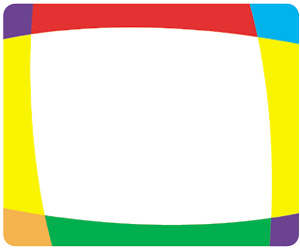 الافتقار إلى الحوافز المادية والمعنوية المجزية للقيادات التربوية ، مما يشجعها على الاستمرار في المهنة وعدم الالتفاف أو التفكير بمزاولة مهنة أخرى بعد انقضاء فترة الدوام . 
قدم المناهج وعدم فاعلية طرق التدريس . 
الافتقار إلى استراتيجية محددة للاستفادة من القيادات الإدارية المؤهلة والمدربة المتاحة .
عدم وجود خطة واضحة ومحددة وواعية لتوريث خبرات القيادات التربوية ، من مدراء المدارس إلى وكلائهم ، ليصبح الوكلاء مؤهلين وعلى مستوى من الكفاءة ، ليحلوا محل المدراء حينما تحين إنتهاء خدمتهم ، بدلا من عزوف كثير من الوكلاء عن قيادة الإدارة المدرسية .
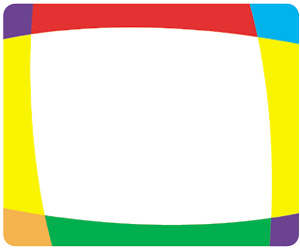 تحديات العولمة ، أو بالأحرى الأمركة ، كأسلوب استعماري جديد. حيت أن العولمة تعمل على فرض أسلوب الهيمنة والوصاية على كثير من الدول النامية ، وذلك من خلال مجالات عدة : 
المجال الاقتصادي . 
المجال الثقافي . 
المجال السياسي . 
المجال العسكري .
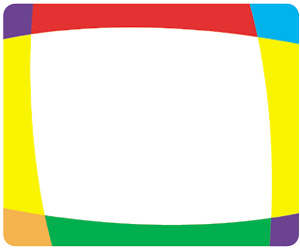 وعلى الإدارة المدرسية القيام بدورها تجاه العولمة  من خلال :

تبصير التلاميذ وأولياء الأمور والمجتمع المحلي بتثقيفهم عن العولمة وما هيتها ومخاطرها و أبعاداها ، كمحاولة لفهمها وكيفية التعامل معها من خلال برامج وأنشطة فعالة .

وضع استراتيجية واضحة وخطط محددة لإعداد التلاميذ في كيفية التعامل مع معطيات العصر ، وغرس القيم والمبادئ  إسلامية ، والتأكيد على تقديم نماذج سلوكية متزنة تعكس روح الإسلام وسماحته 

لابد من تضافر جهود كل من الإدارة التعليمية والتربوية والمدرسية معا كفريق عمل واحد لان يد واحدة لا تصفق